G 2-6
Wer ist das?
Who is that?
Das ist ______?
This is_____?
Wie sieht er aus?
How does he look?
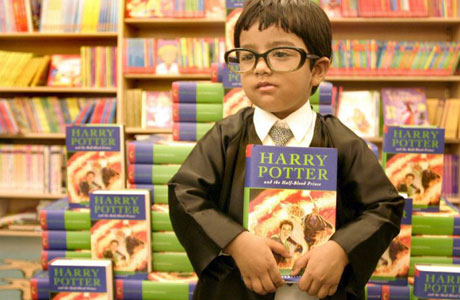 Wie sieht sie aus?
How does she look?
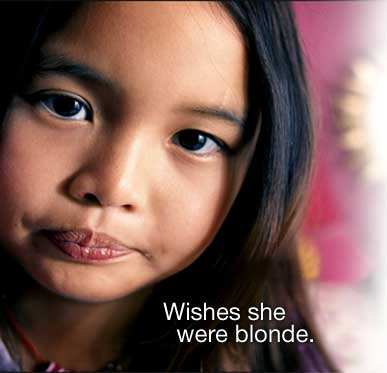 Der Schüler- die Schülerin,-nen
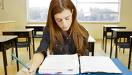 der Lehrer,-die Lehrerin, -nen
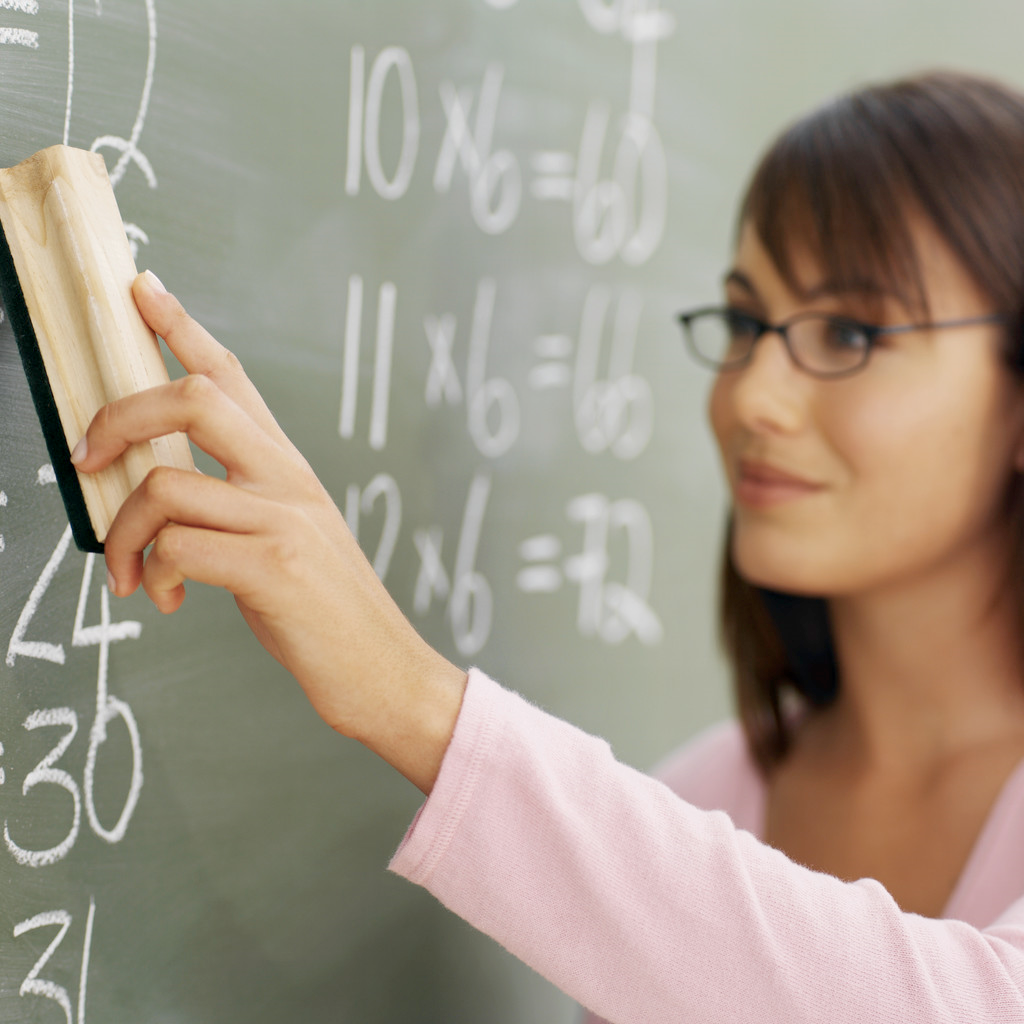 groß
klein
zu
to 
close
Der Student,-en/ Die Studentin,-nen
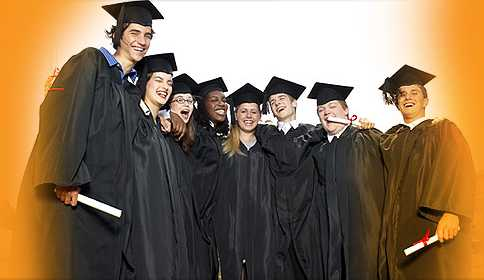 Der Professor,-enDie Profesorin,-nen
Mein/ meine
My
Mein Vater, Mein Kind
Meine Mutter, Meine Kinder
dein/ deine
Your
Dein Vater, dein Bruder
Deine Mutter, deine Schwerster
Sein/seine
His
Sein Freund
Seine Freundin
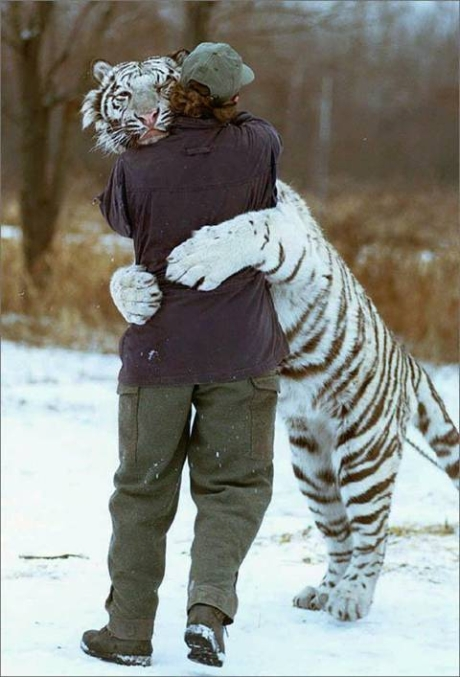 Wer?
false cognate           who
Ihr/ ihre
Ihr Hund
Ihre Katze